Hymns for Worship at Woodmont
392- Count Your Blessings
63- I Need Thee Every Hour
156- Tell Me the Story of Jesus
374- Ring the Message Out
325- I Am Resolved
2s- Higher Ground
Oh Be Careful with    Your Eyes
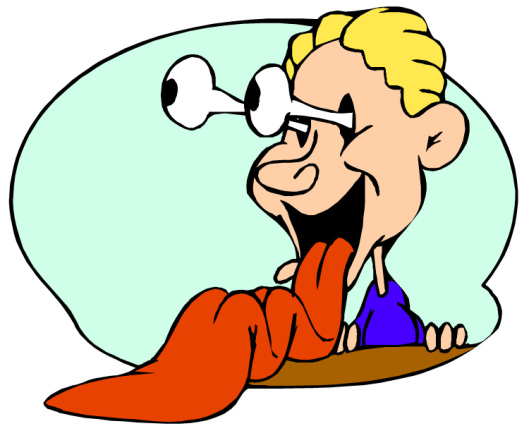 Introduction
In Bible classes you may have learned the song “Oh Be Careful”.  “Oh be careful little eyes, what you see…for the Father up above is looking down in love, so be careful little eyes what you see” 

Our eyes are the window to our soul.  

Jesus said, “The eye is the lamp of the body; so then if your eye is clear, your whole body is full of light.  But if your eye is bad, your whole body is full of darkness. If then the light in you is darkness, how great is the darkness” (Matt. 6:22-23).
Introduction
What you look at will affect what you think about, what you desire, what you believe, the decisions you make, and ultimately what you practice. 

You are either going to use your eye to lust after the things of this world which lead to torment or look at the unseen things that lead to eternal life (1 John 2:15-17).  

So be careful with your eyes what you see! 

In this sermon we will discuss 3 things we should not lust after, 3 things we should look at, and exhortations on how we can carry it out so we can go to heaven.
We Must be Careful with Our Eyes…
not to lust after a woman
We Must be Careful with Our Eyes…
….not to lust after a woman (Matthew 5:27-28) 

Just about everywhere you look there are immodestly dressed women & men (pornography on the internet, movies, TV shows, newspaper, advertising, sports, dancing, etc.)

Jesus said that if you lust for her in your heart, you have sinned without committing the act. 

The word of God will help keep you away from the evil woman so that you don’t desire her beauty in your heart (Pr. 6:20-25).  

Are you being careful with your eyes so that you are not lusting? (This affects both men and women)
We Must be Careful with Our Eyes…
not to lust after a woman
not look at the wine when it is red
We Must be Careful with Our Eyes…
….not look at the wine when it is red (Proverbs 23:31) 

Most people like to drink alcohol for pleasure but we are warned not to look at it much less partake of it. 

Drinking alcohol leads to woes, sorrows, hallucinations, profane speech, and possibly killing innocent people (Pr. 23:29-35). 

The apostle Peter warns that we have wasted enough time living like the Gentiles, so don’t give in even if your friends or family make fun of or speak evil of you (1 Pet. 4:1-5; 1 Cor. 15:33).  

Are you being careful with your eyes not to be enticed by advertising to drink alcohol?
We Must be Careful with Our Eyes…
not to lust after a woman
not look at the wine when it is red
not to look at the valley of the Jordan
We Must be Careful with Our Eyes…
….not to look at the valley of the Jordan (Genesis 13:10) 

Lot chose the wealthy cities and the Jordan valley even though  homosexuals were living in Sodom and Gomorrah.  His wife looked back and lost her life (Gen. 19:24-26). 

We must be careful with our eyes not to desire the things of this life over spiritual things because it can lead us to make bad decisions (career, marriage, residence). 

The rich young ruler was told by Jesus that he lacked one thing from eternal life and he was unwilling to give it up because he wanted to keep his many possessions (Mt. 19:16ff).  

Are you being careful with your eyes not to desire worldly things?
What Can We Do to Overcome the Lust of the Eye?
You should make a covenant with your eyes that you will not gaze upon the opposite sex except your spouse (Job 31:1).

You can’t control what people wear, but you can determine that you will turn your eyes away so that you won’t lust because you realize you could lose your soul over it (Matt. 5:29).

You can determine in your heart that you will turn away from any commercials that advertise alcohol realizing how many souls have been destroyed by imbibing themselves (Pr. 20:1).  

You can determine to be content with the necessities of life rather than seeking possessions that will perish (1 Tim. 6:6-10)
What We Should be Looking At
We should look at the creation and see God’s power.  (Rom. 1:18-20)

We should look for a city whose architect and builder is God (Heb. 11:10).

We should look to Jesus who is the author and finisher of our faith who endured the cross with joy so that we can have the forgiveness of sins & eternal life (Heb. 12:1-3).  

“We look not at the things which are seen but at the things which are not seen; for the things which are seen are temporal, but the things which are not seen are eternal” (2 Cor. 4:18)
Conclusion
What are you looking at in your life?

Are you looking at a woman/man to lust for or at God’s creation and seeing His power?

Are you looking at the wine when it is red (alcohol) or at the city which has foundations whose architect and builder is God? 

Are you looking at the valley of Jordan (material things) or to Jesus who died for your sins so that you can go to heaven? 

What you decide will determine where you spend eternity?

If you need to obey the gospel or be restored, do it now!         (Acts 2:38; Heb. 5:8-9; 2 Cor. 6:2)
Hymns for Worship at Woodmont
392- Count Your Blessings
63- I Need Thee Every Hour
156- Tell Me the Story of Jesus
374- Ring the Message Out
325- I Am Resolved
2s- Higher Ground